Como se faz um cartaz?
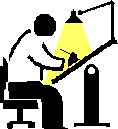 In "Que fazer na biblioteca da escola” de Maria Eugénia Cunha (adaptado)
Que fazer?
Escolhe:
 O tema: um assunto por cartaz .
O slogan: a mensagem curta e sugestiva. Frase com 5 e 7 palavras, no máximo.
 A imagem: sugestiva e de cores contrastantes; fundamental na transmissão da mensagem.
Regras a seguir:
Divide o espaço útil em três zonas. 
O tamanho das letras deve diminuir, consoante é título, texto ou legenda. 
O texto deve ter frases curtas e letras bem legíveis. 
As imagens devem ter sempre legendas.
Ficha Técnica

Realização: Mediateca Escolar
Coordenadora do Projeto:  Gina Rodrigues
Equipa do Projeto : Gina Rodrigues, Mª José Rodrigues e Rosa Albuquerque
2010/2011
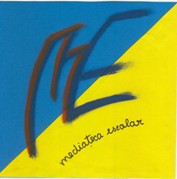 ES com 3º Ciclo do EB de Matias Aires
4
Mediateca Escolar – Projecto Bons Métodos, Bons Resultados